TOČKA I CRTA
CRTE PO TOKU I KARAKTERU
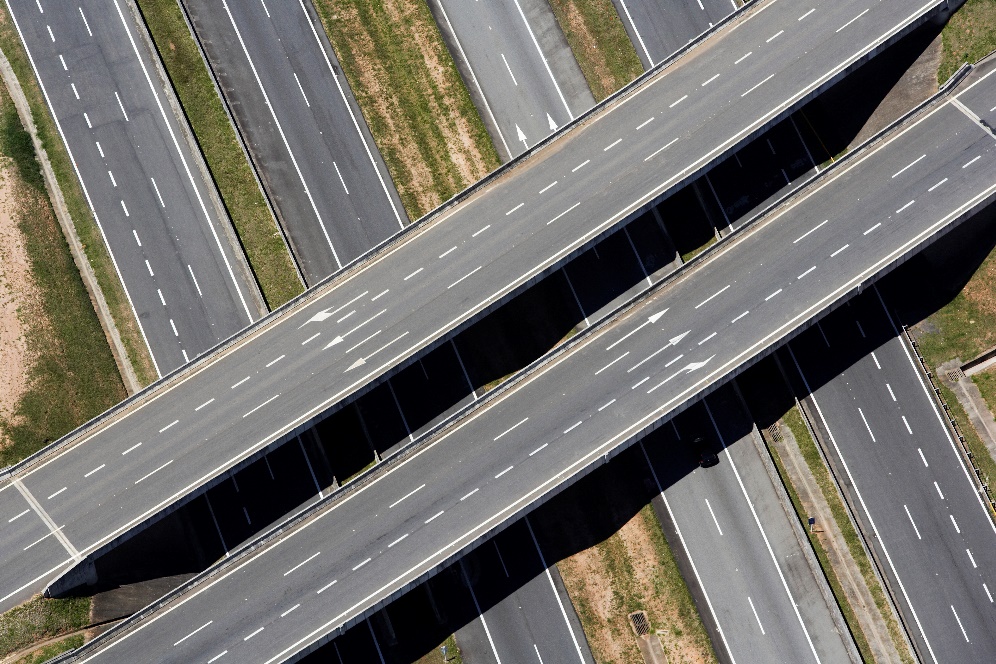 Nives Miljuš, III. osnovna škola Bjelovar, Bjelovar
Pokaži prstom po zraku kako leti pčela.
Zamisli i pogodi čiji su ovo tragovi na nebu.
Crta kao trag kretanja
Crte kao trag kretanja
Crte kao trag kretanja
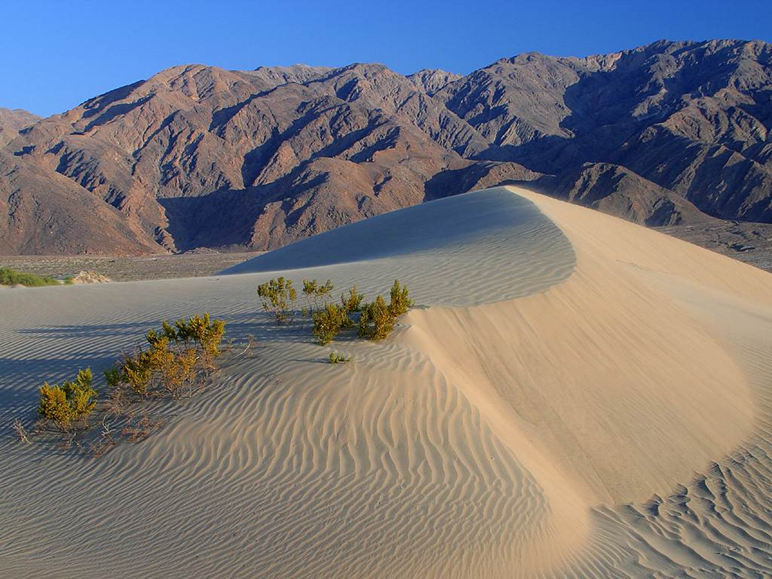 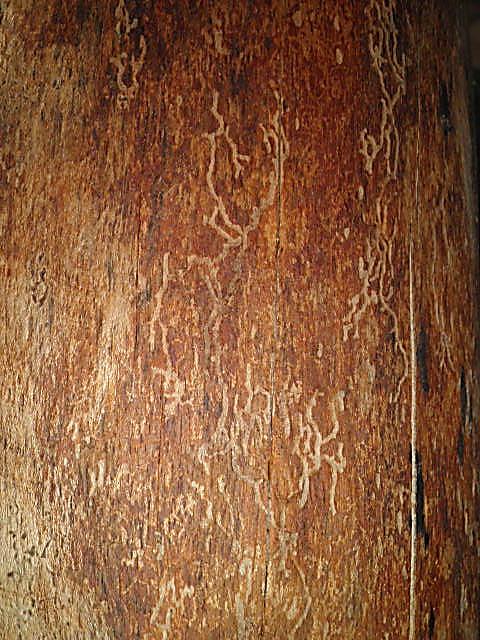 Crte kao trag kretanja
Kakve crte vidiš oko sebe, u učionici?
ravne
 zakrivljene
 zatvorene
 otvorene
Crte po toku
ravne            

zakrivljene   


otvorene            



zatvorene
Kakve crte vidiš?
Kakvim crtama biste prikazali ove površine?
Zakrivljene zatvorene crte
Zakrivljene otvorene crte
Zakrivljene zatvorene crte
Zakrivljene otvorene crte
Promotri fotografiju. Kakve crte vidiš?
dugačke
kratke
tanke
debele
svijetle
tamne
Crte po karakteru
tanke           

debele   

kratke         

dugačke      

isprekidane        

izlomljene  
       
svijetle            
     
tamne
Pronađi crte o kojima smo govorili.
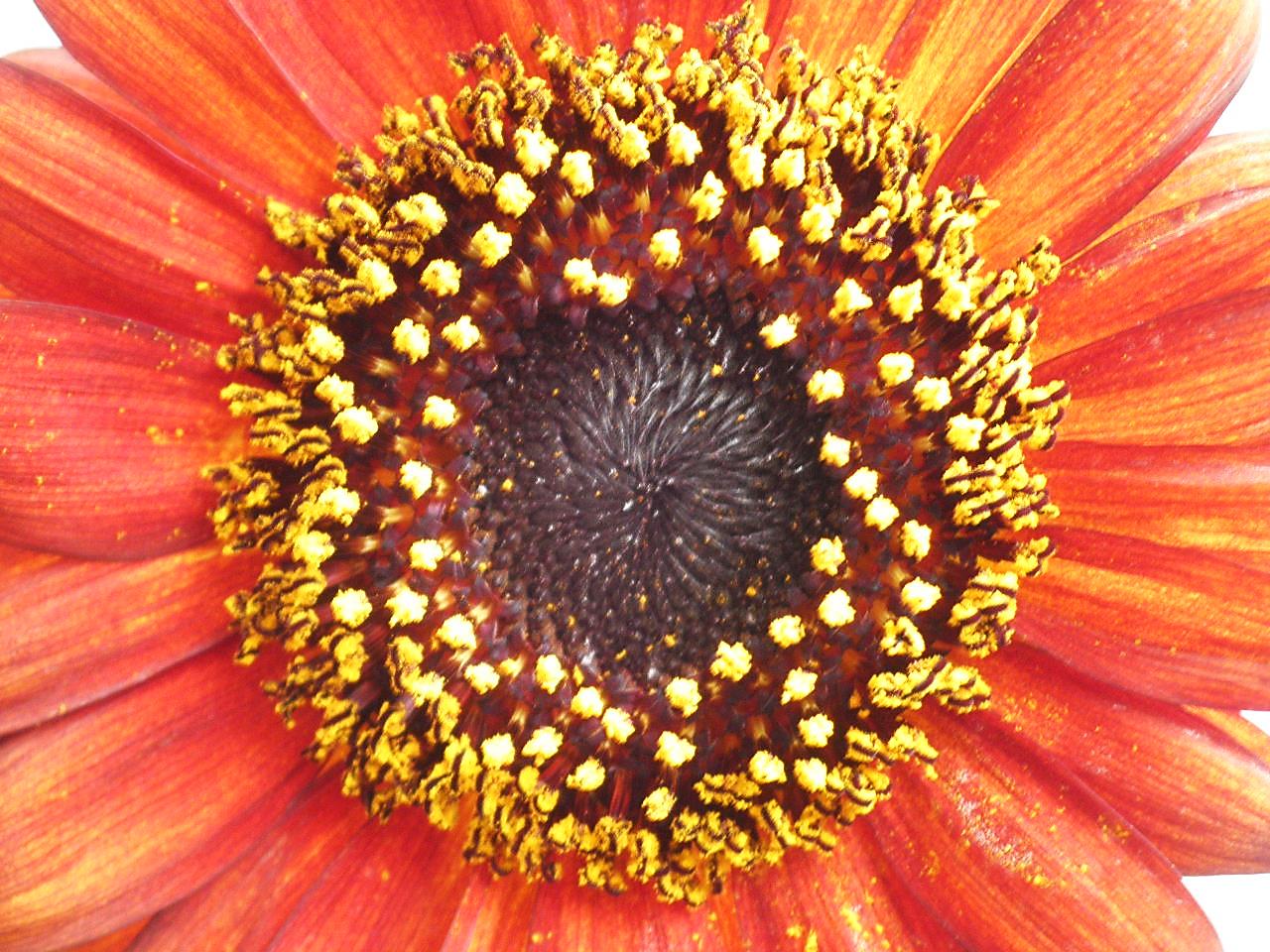 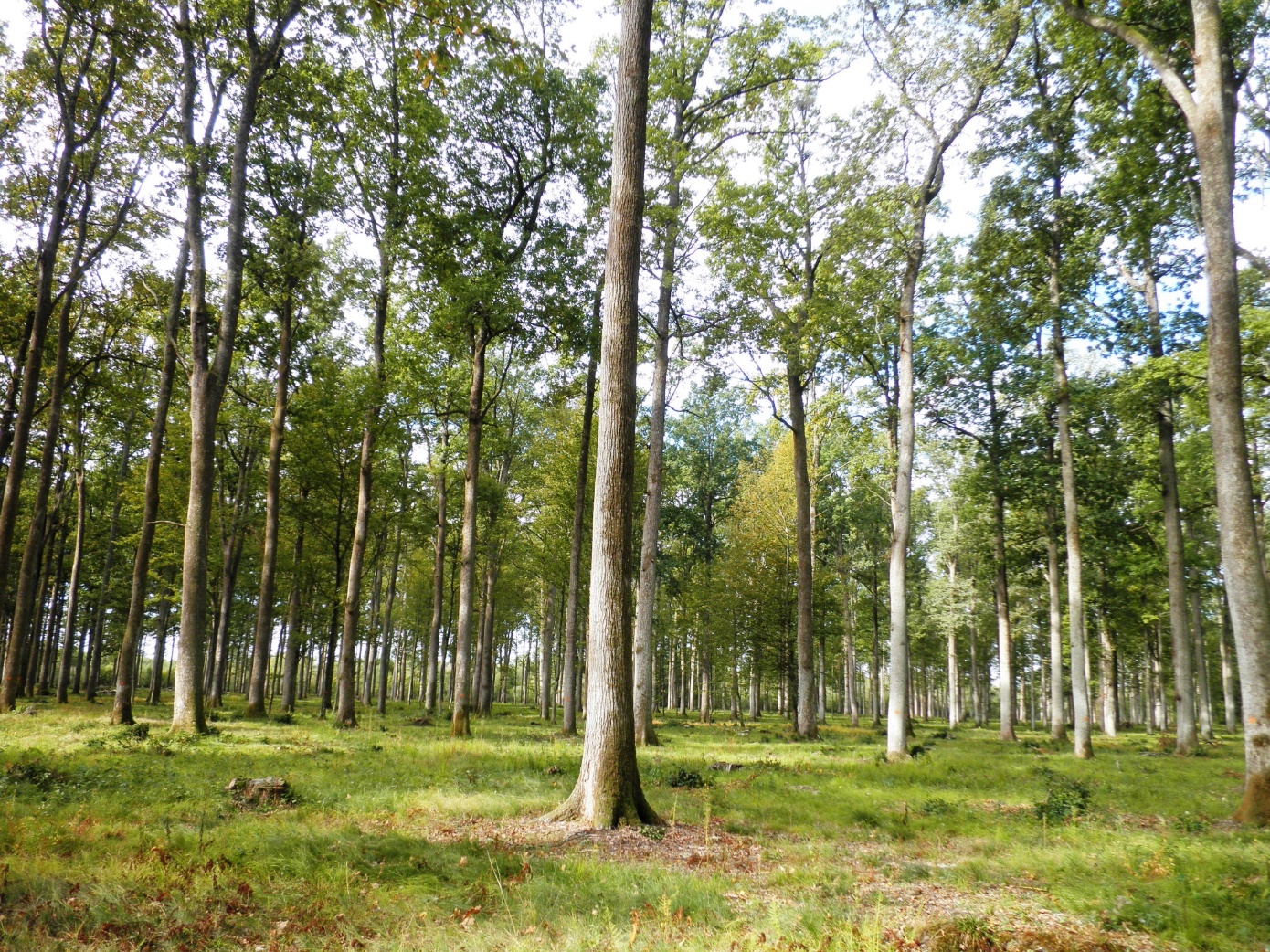 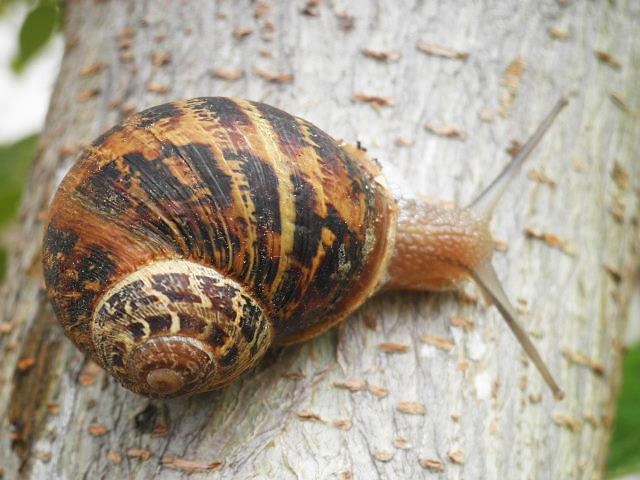 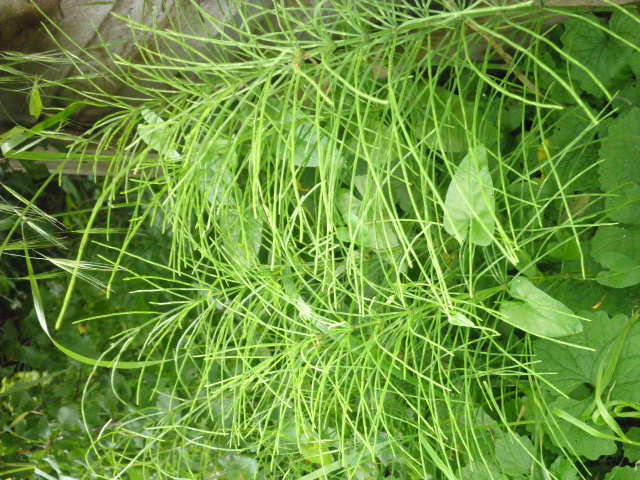 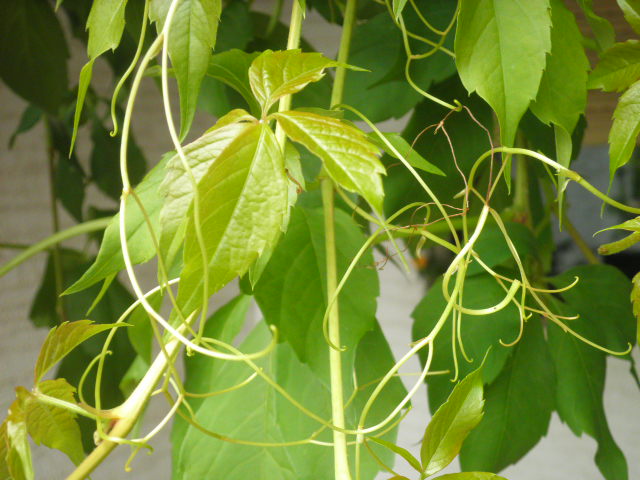 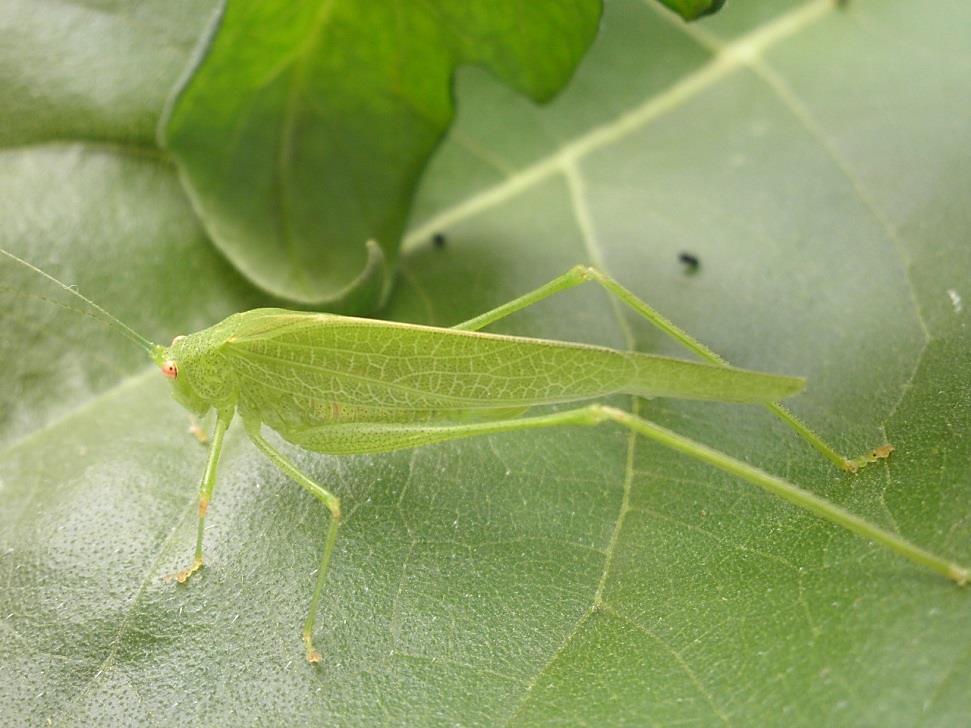 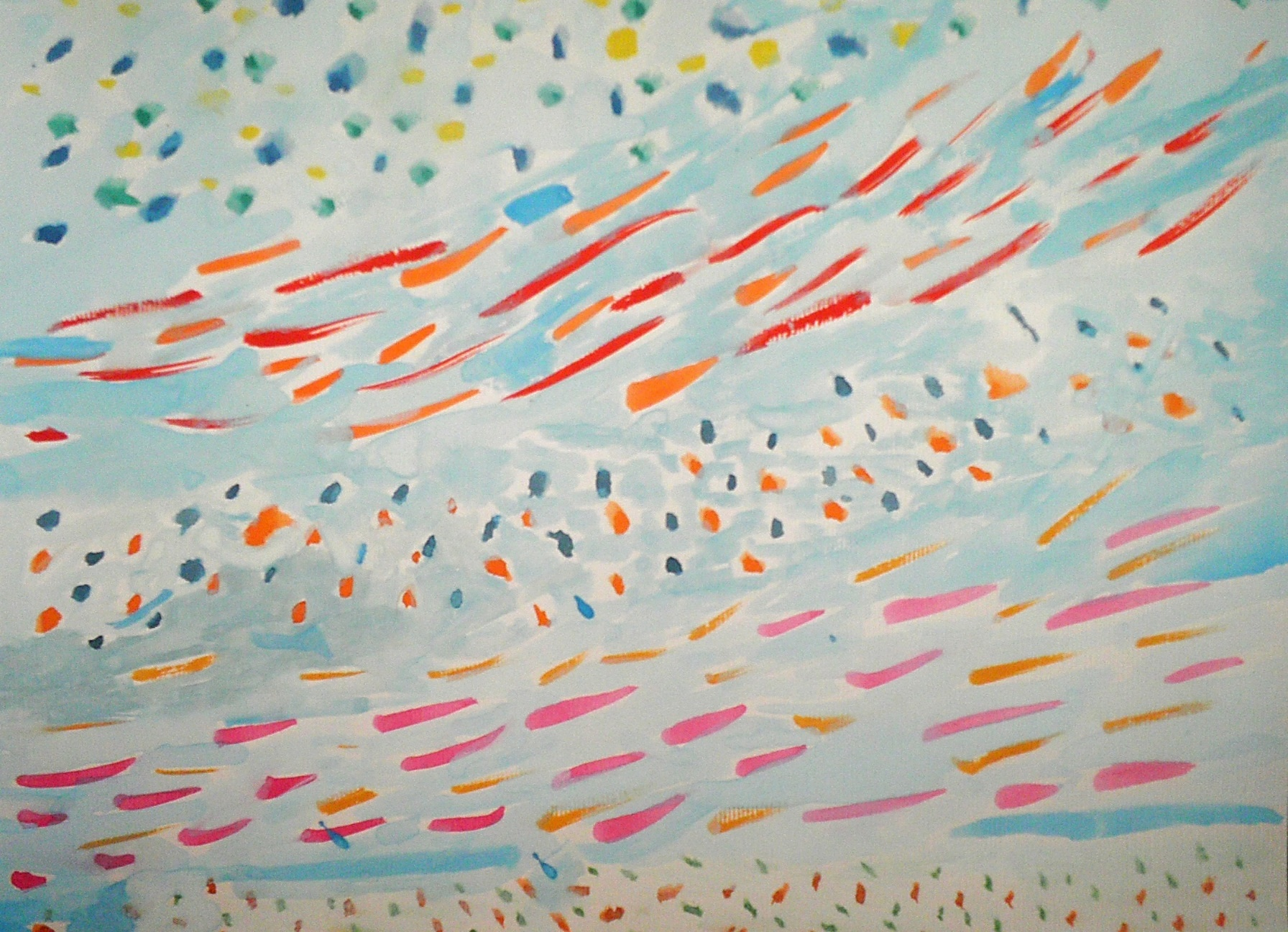 Nina Čermak, 3.r.
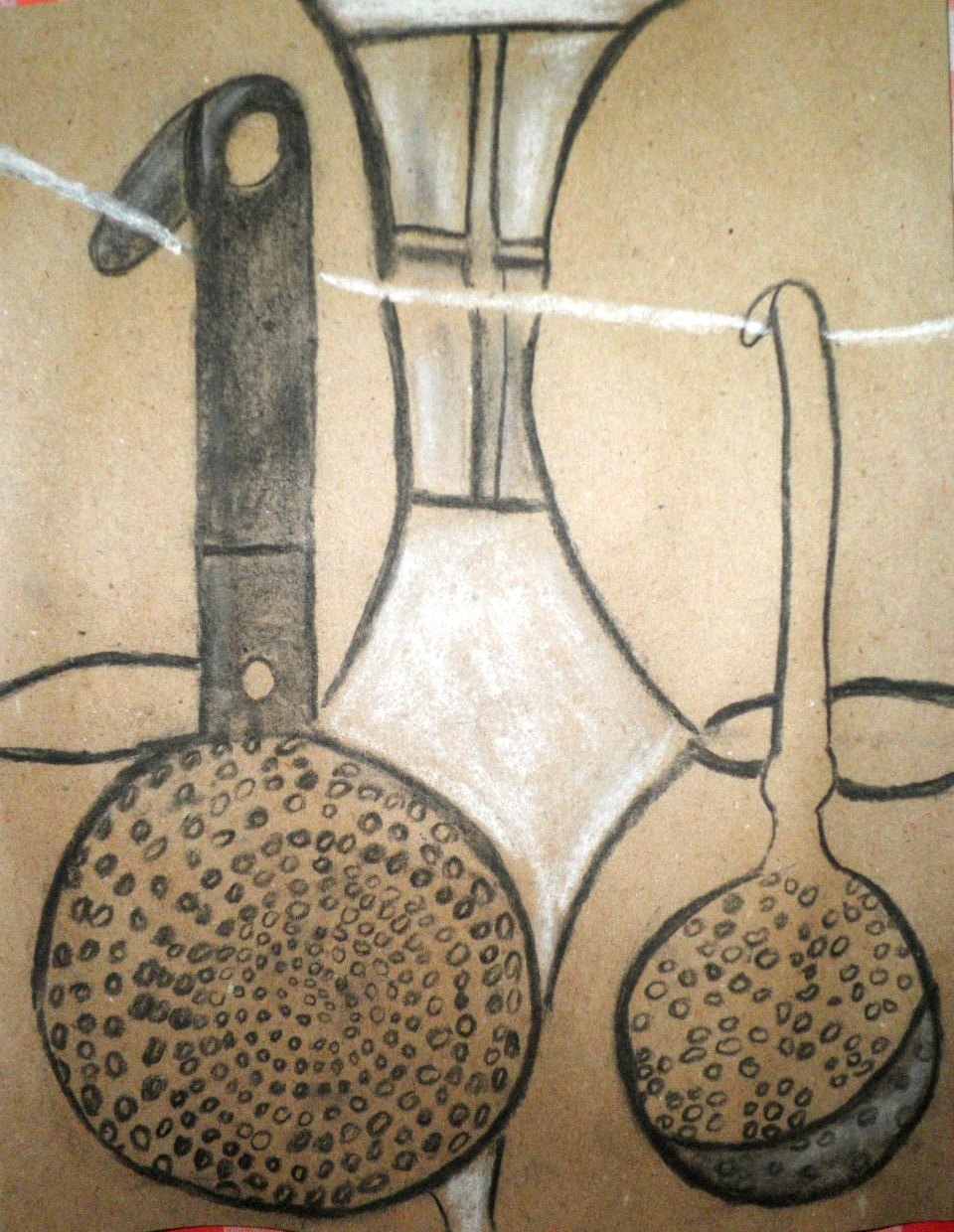 Antonia Hodalić, 3.r.
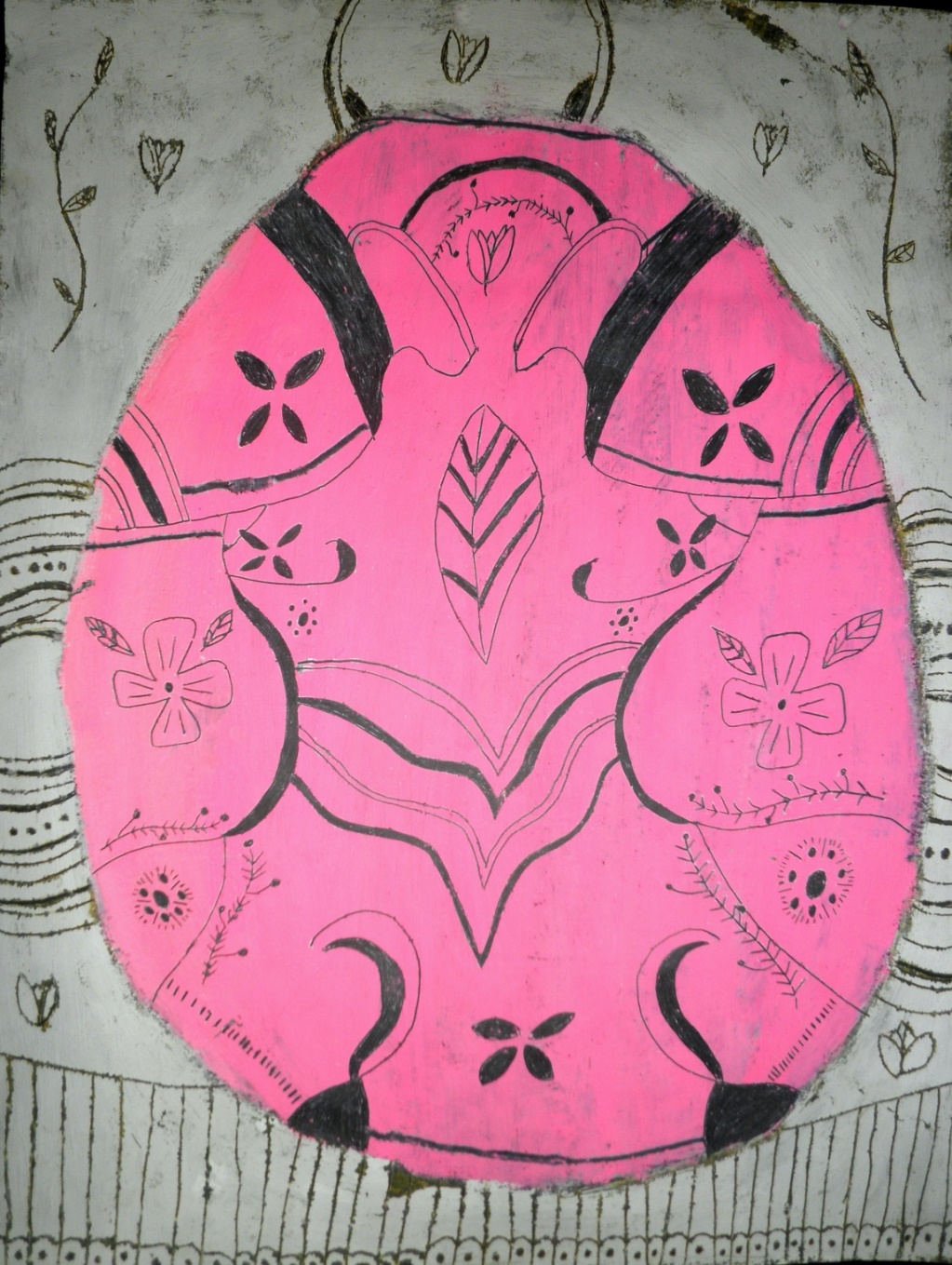 Nina Čermak, 3.r.
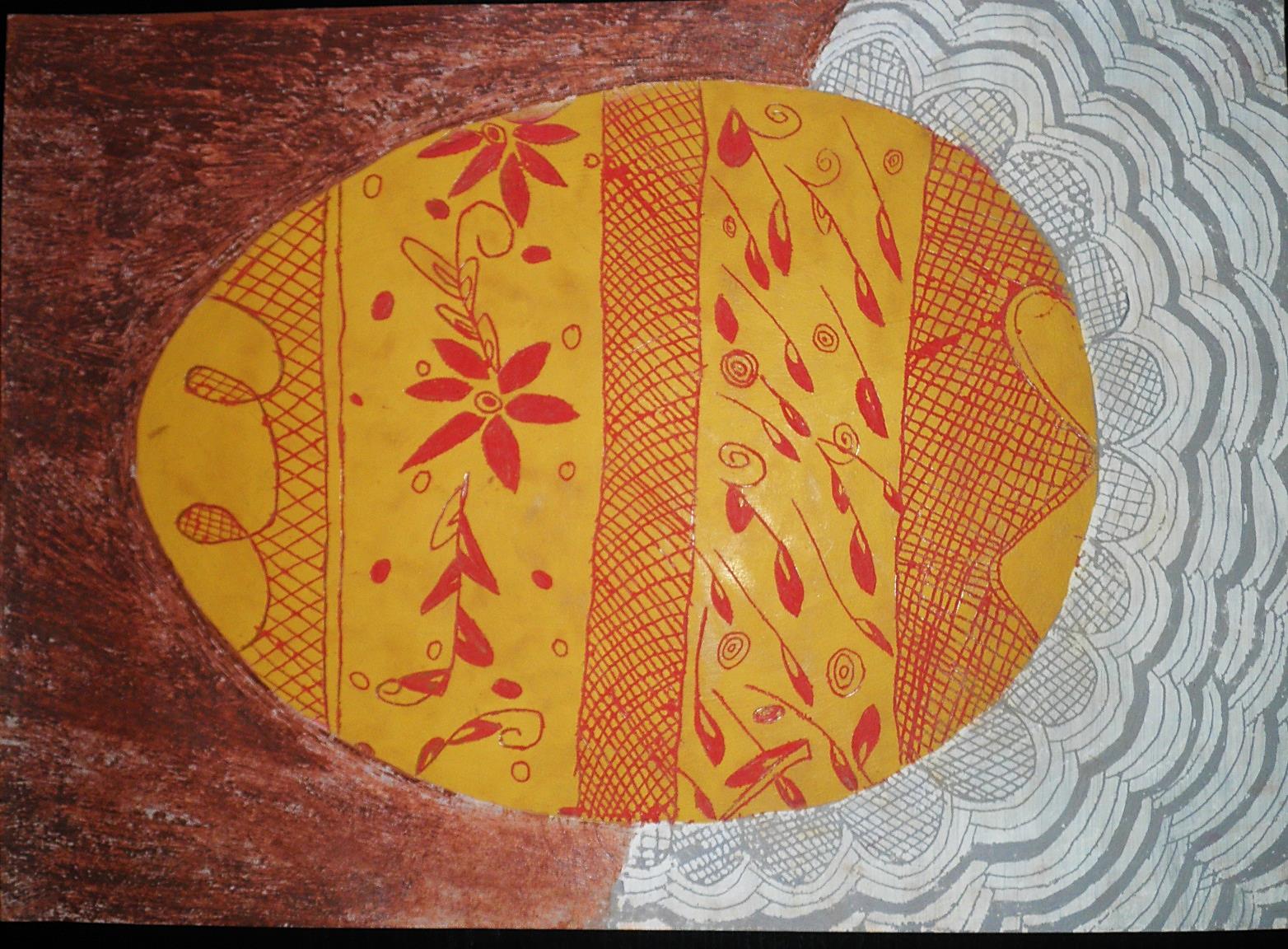 Sara Kravaica, 3.r.
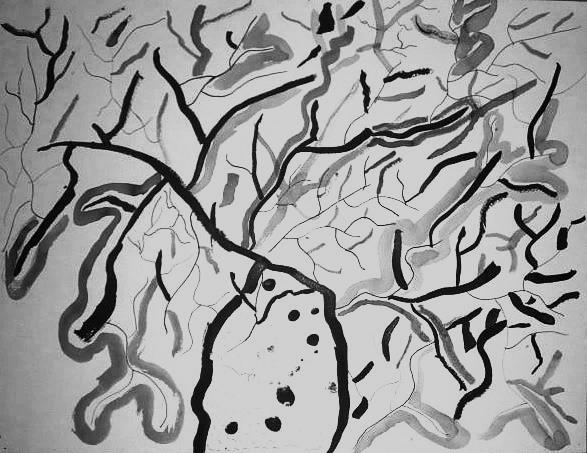 Iva Hruby,4.r.
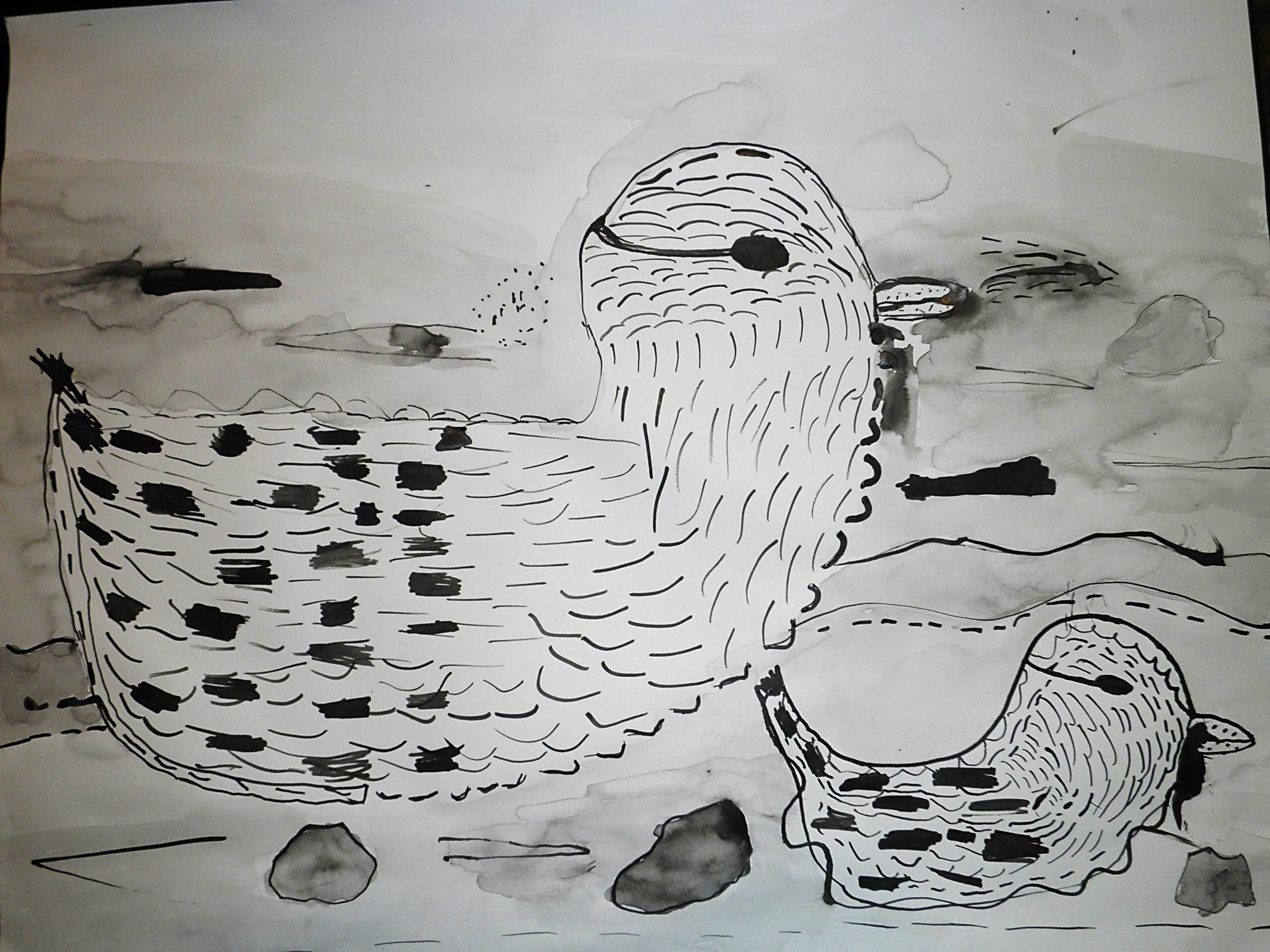 Petra Zdunaić,3.r.
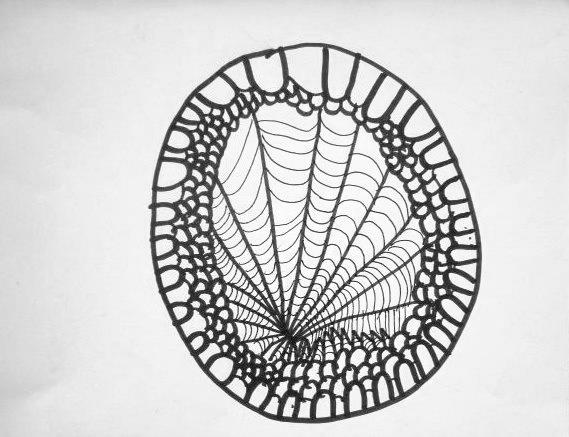 Luciano Grine, 1.r.
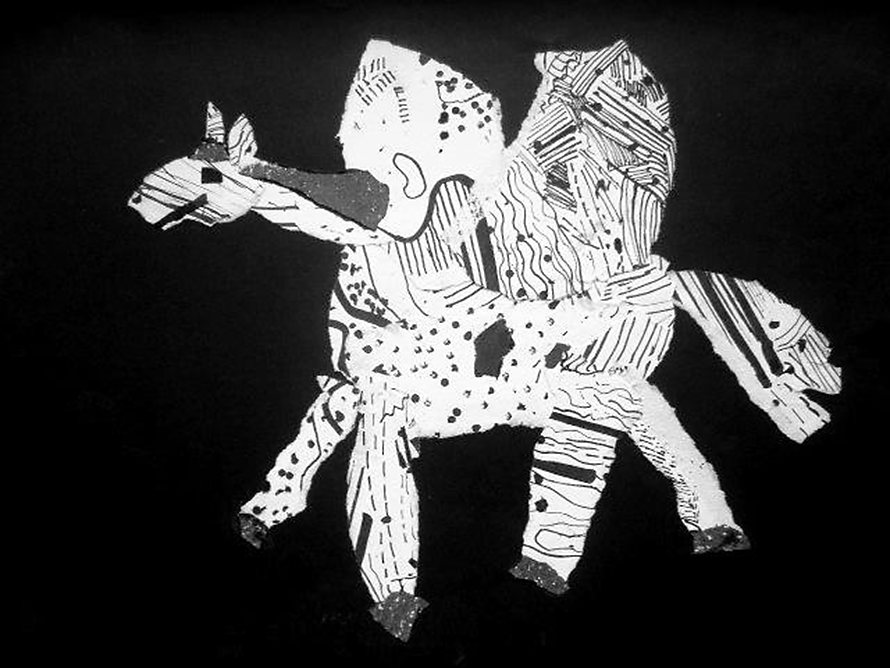 Lela Remenarić, 3.r.
LITERATURA
Nastavni plan i program za osnovnu školu 2006./2007.
Mati,Ida – Košćec,Gordana: Točka, crta, svijet 1 i 2, priručnik s CD-om za učitelje/učiteljice likovne kulture u prvom i drugom razredu osnovne škole, Profil, Zagreb, 2007.
Mati,Ida – Košćec,Gordana: Točka, crta, svijet 3 i 4, priručnik s CD-om za učitelje/učiteljice likovne kulture u trećem i četvrtom razredu osnovne škole, Profil, Zagreb, 2008.
Tanay, E. Robert: Valovi boja, udžbenik likovne kulture za 3. razred osnovne škole, Školska knjiga, Zagreb, 2007.
Damjanov, Jadranka: Likovna umjetnost I, Školska knjiga, Zagreb, 1979.
Internetske stranice:
http://:likovna-kultura.ufzg.unizg.hr/index.htm
www.public-domain-image.com ( 24.5.2014.)